Chile
By chase
language
They speak Spanish
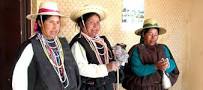 Wild life
They have lots of pumas
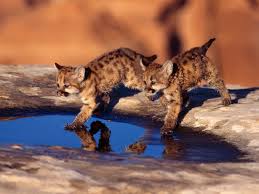 Sports
They snow board most the time in the Andes Mountains
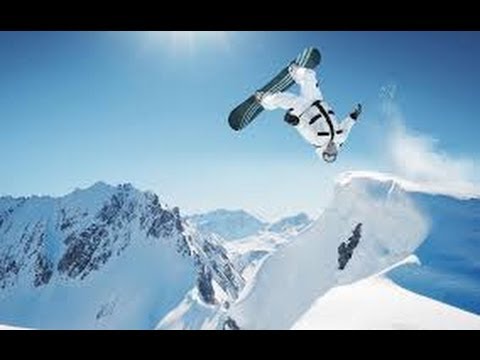 food
They have salmon. they have lots of salmon
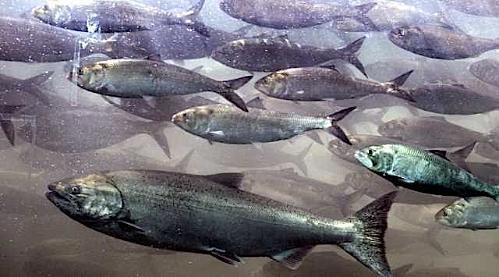 Plants/ they have cacti and they come in all different shapes
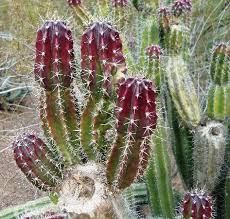 Mountains they have lots of volcanoes and mountains
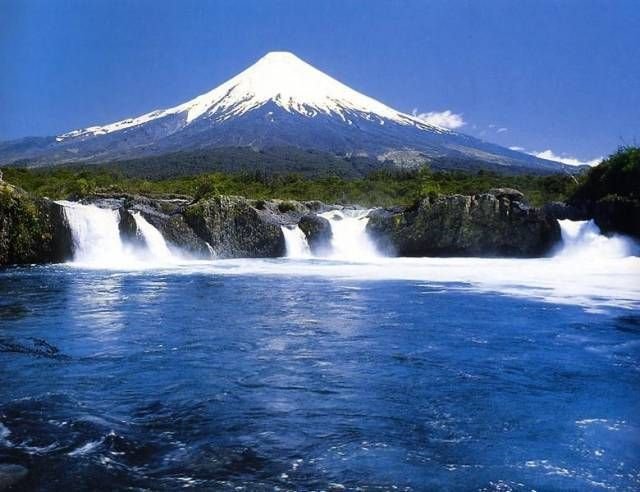 Climate of chili
They have hot and cold
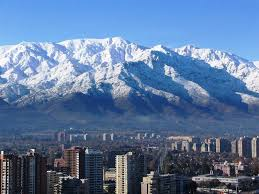 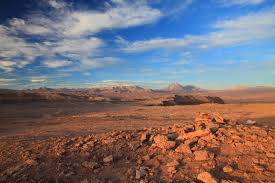 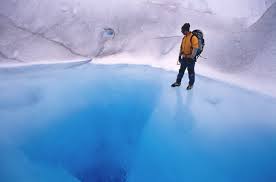 birds
These birds are at chile they are fat and like snow
cars
They have lots of cool and hot cars .
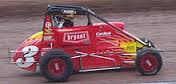 They have race cars.
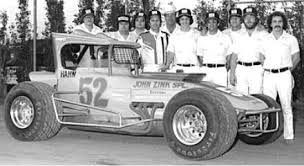 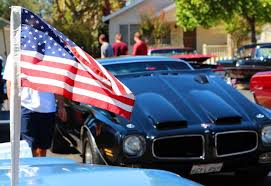 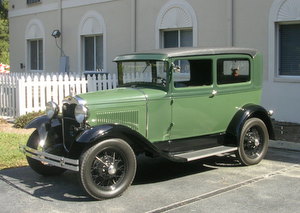 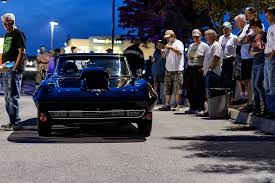 resources
BURGAN, MICHEAL. CHILE. NEW YORK, NEW YORK, USA: CHILDREN'S PRESS, 2010. Print
WHAT DOES MY COUNTRY SPEAK????????????????????????????????
Spanish
English
French
Italian
right
wrong
The end